Счетчик населения России
http://demoscope.ru/weekly/app/popclock/popclock.php
09.10.13
Тема урока:
Состав и структура населения
Вы узнаете :
О соотношении мужчин  и женщин в различных странах;
О возрастном составе населения;
О классификации народов по языку и численности населения;
О религиозном составе населения
Параграф 2, страница 66
Задание: прочитайте текст учебника, расскажите по плану о чем вы узнали, будьте готовы ответить на вопросы или привести примеры из текста, связанные с вашей темой
1 ряд
2 ряд
3 ряд
Возрастной состав:
влияние на трудовые
ресурсы
Половой состав:
 соотношение
мужчин и женщин
Этнолингвистический
состав: сложные проблемы
План:
План:
План:
Основные типы возрастного
состава населения

Возрастно-половая пирамида (см.рис.12,стр.62 – что показано на пирамиде?)

Различия стран по показателю  экономически активного населения
Этнос. Что это такое. Количество этносов

Классификация народов
по численности 
Классификация народов
по языку
Однонациональные и 
многонациональные государства
Примеры национальных 
конфликтов
1 и2
парта
Соотношение мальчиков и
девочек при рождении

Причины различия стран по преобладанию
мужского или женского пола
http://demoscope.ru/weekly/ssp/rus_age_pir.php?god=2009
Возрастно-половая пирамида России
Возрастно-половые пирамиды Китая
http://demoscope.ru/weekly/2008/0347/barom03.php
Экономически активное население = Рабочая сила = Занятые + Безработные
Согласно  Международной организации труда в категорию ЭАН включают людей в возрасте от 15 до 72 лет
В странах Африки из-за высокого распространения детского труда
а в экономически активное население включают начиная с 10 лет.
 В России нижняя граница возраста, с которого человек включается в экономически активное население- 15 лет, в США – 16 лет.
Трудовые ресурсы — часть населения страны, которая по физическому развитию, приобретенному образованию, профессионально-квалификационному уровню способна заниматься общественно полезной деятельностью.
Крупнейшие народы мира  (млн.чел)
Китайцы 1294
Хиндустанцы 1041  (Северная Индия)
Бенгальцы 288 (Бангладеш)
Американцы США 217 
Бразильцы 175
Русские 150 
Японцы 125
Религии мира
МИРОВЫЕ
НАЦИОНАЛЬНЫЕ
Христианство
Ислам
Буддизм
(перечислите,
пользуясь атласом
и учебником)
Православие
Католицизм
Протестантизм
Приверженцы различных религий
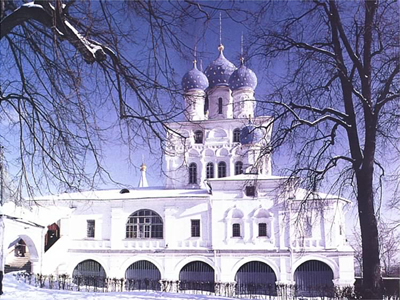 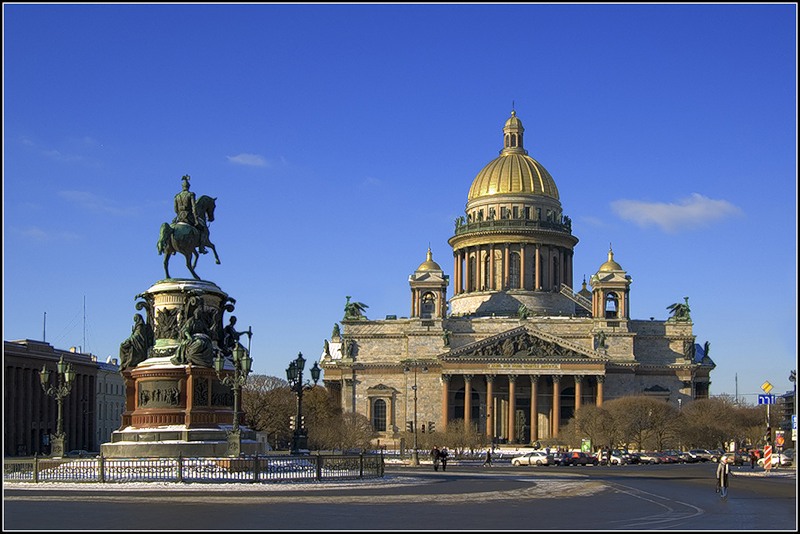 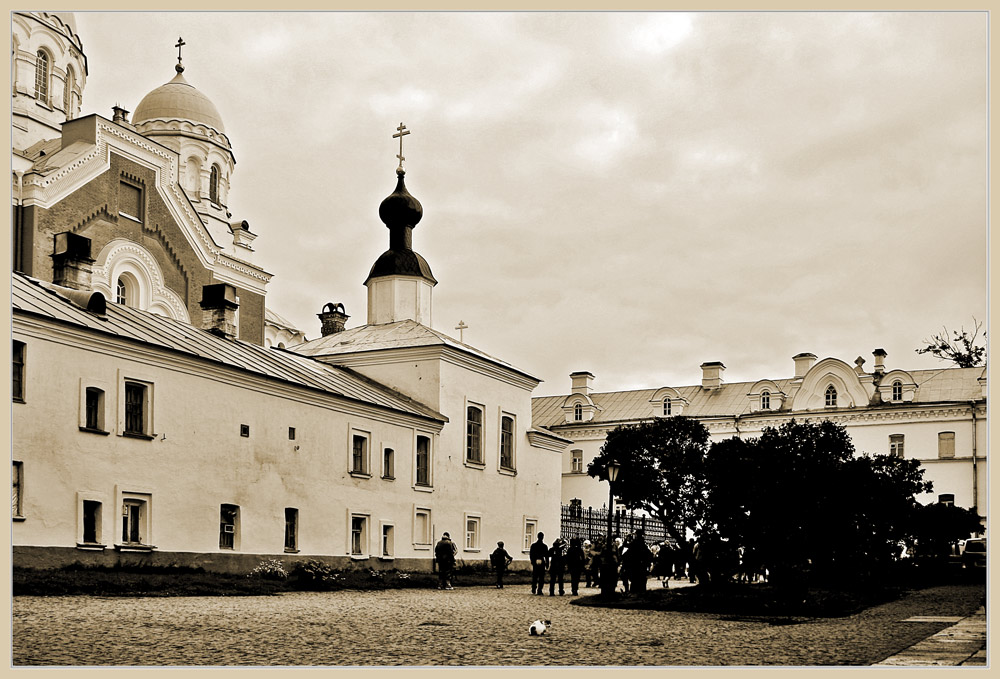 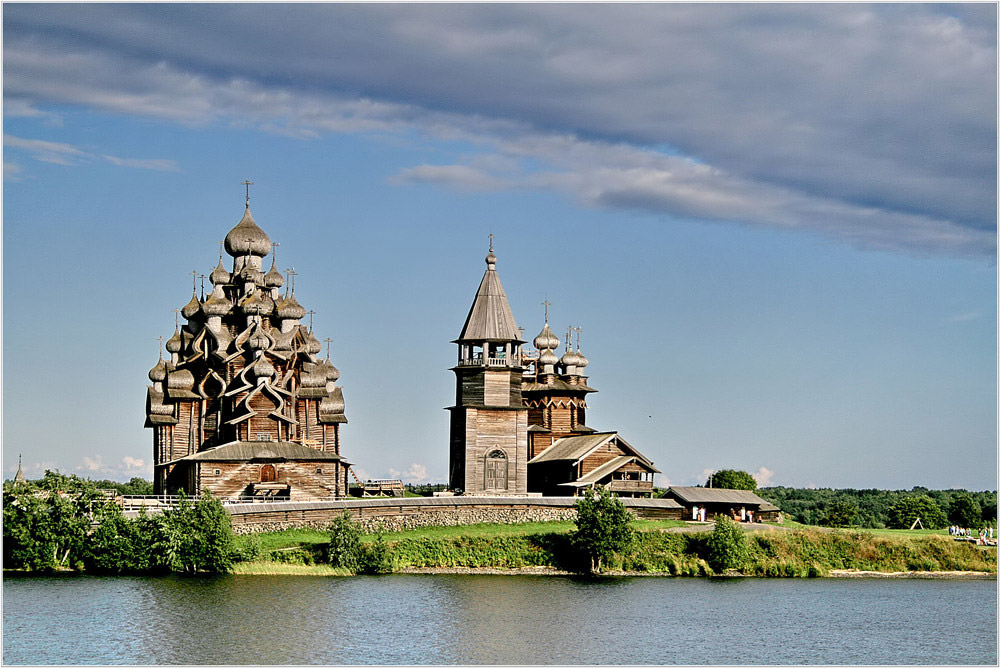 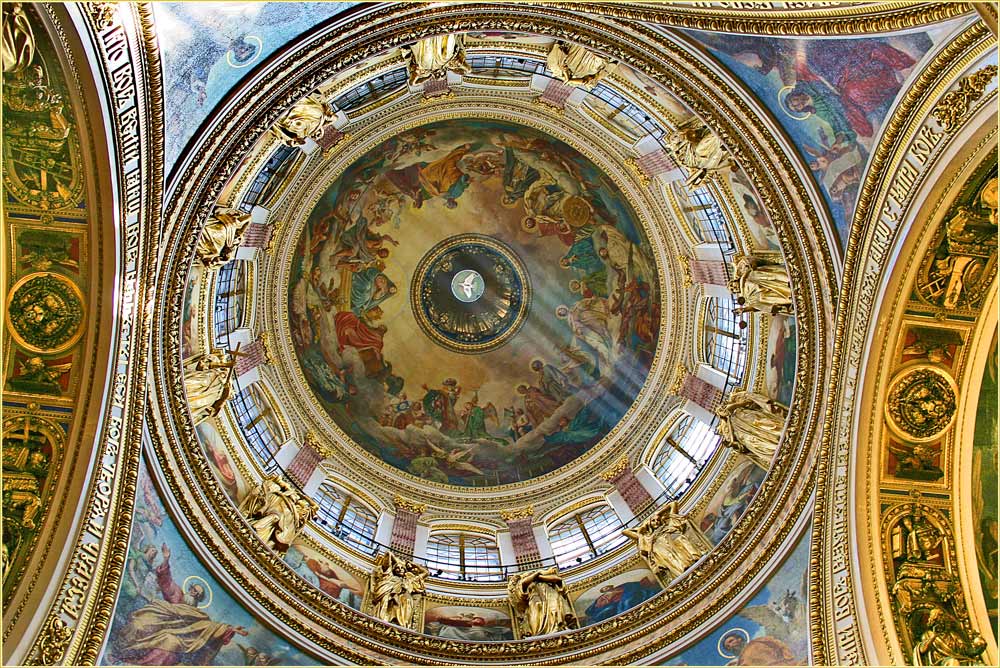 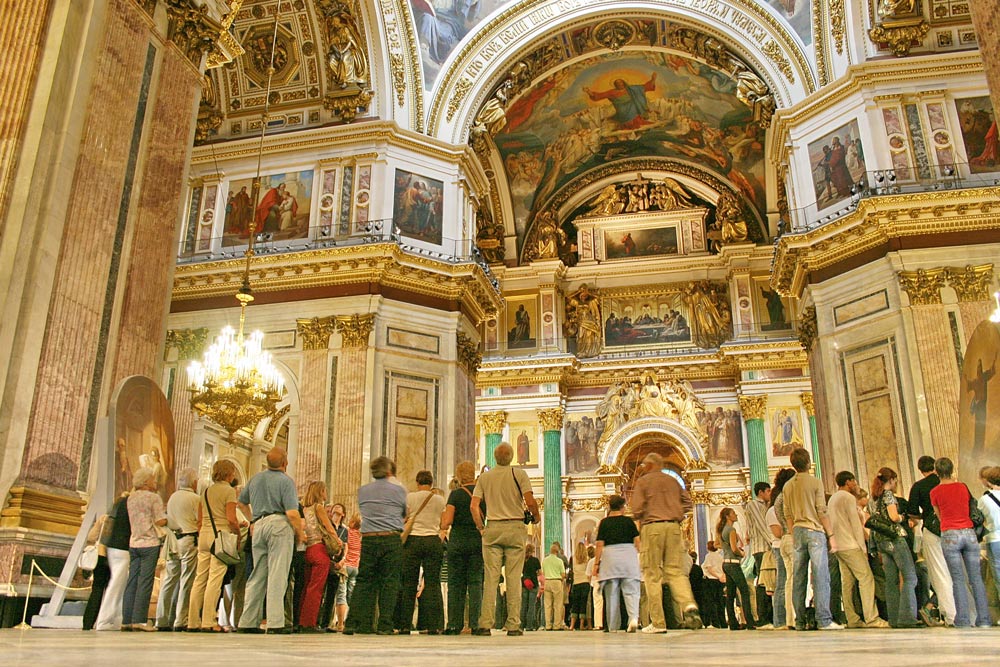 Назовите основную религию страны,  в которой находится данный архитектурный
памятник
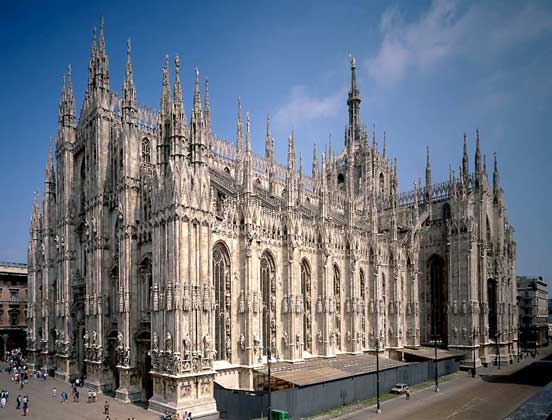 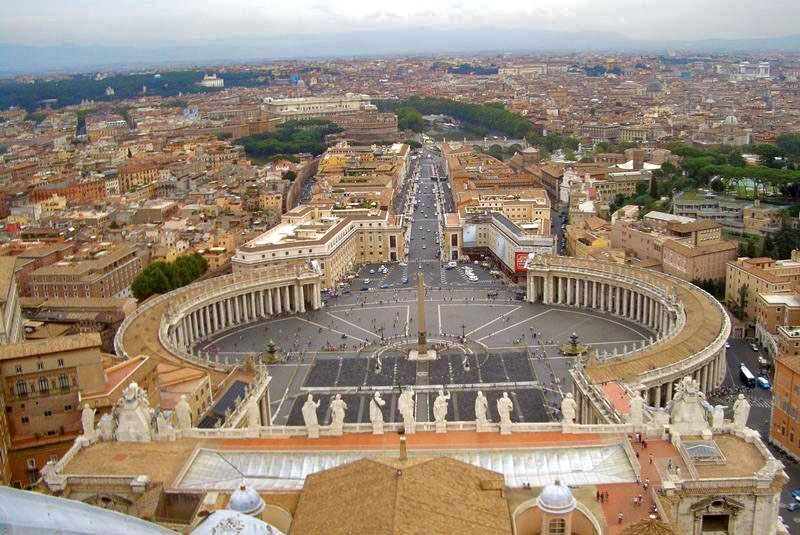 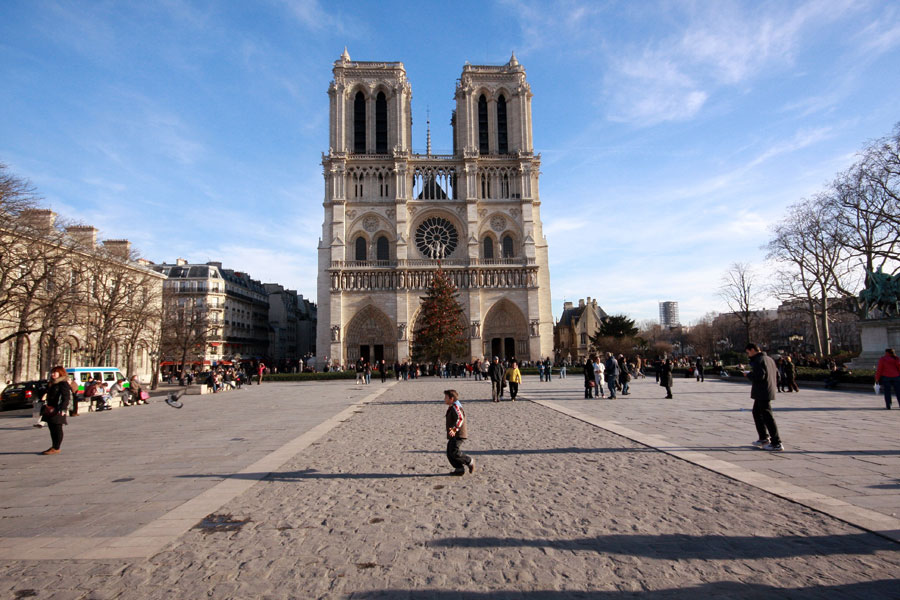 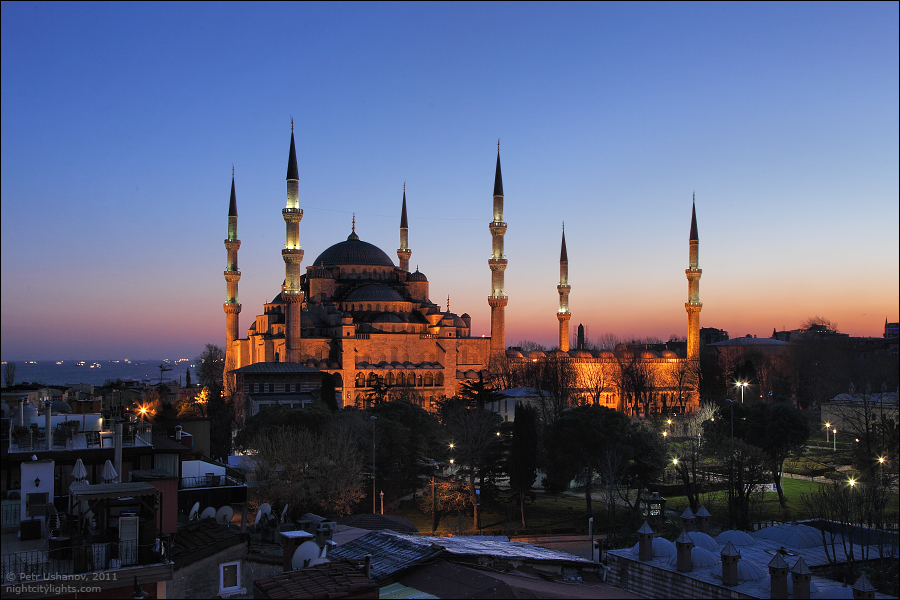 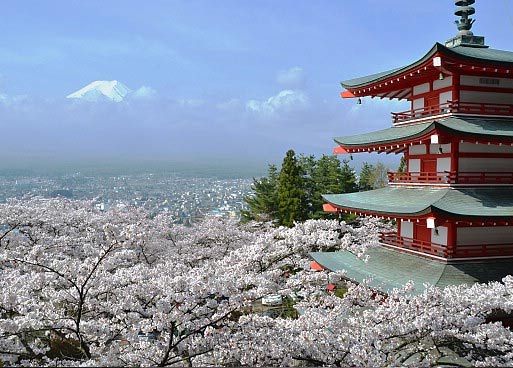 Что вы узнали на уроке?
Домашнее задание
Параграф 2,стр.66
Узнать, чем отличается православие от католицизма  и сунниты от шиитов.